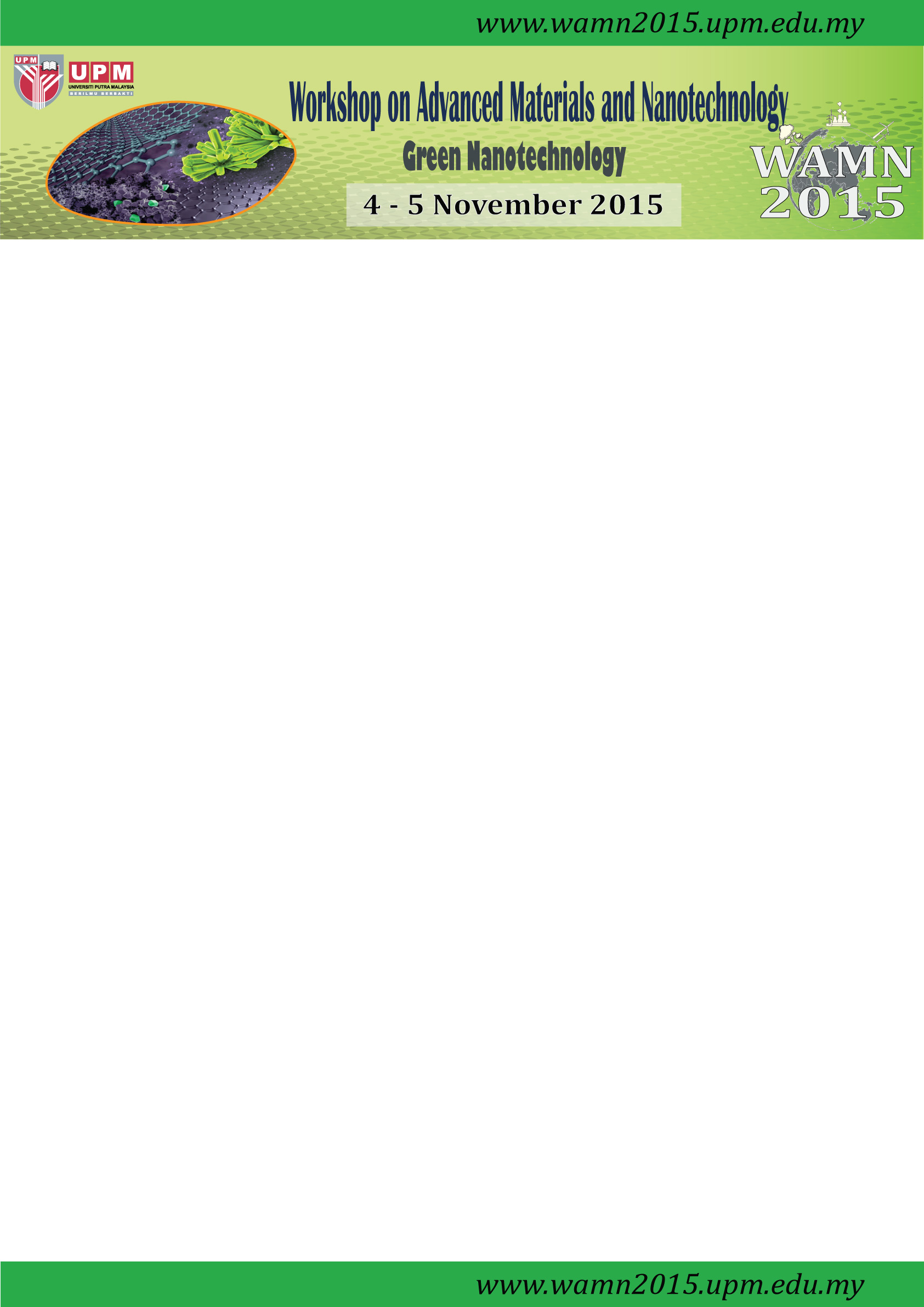 Content
Photo
(Project leader)
Name of participant